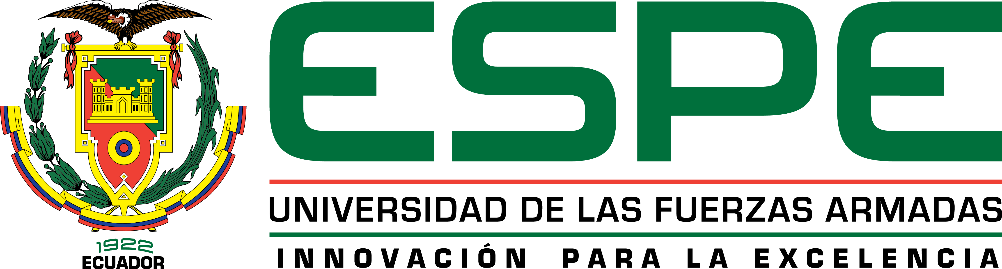 TEMA: INFLUENCIA DE LA GASTRONOMÍA ANCESTRAL OFERTADA EN LAS FIESTAS CULTURALES Y RELIGIOSAS, EN LA PROMOCIÓN DEL CANTÓN SALCEDO, PROVINCIA DE COTOPAXI, PARA SU DESARROLLO TURÍSTICO
AUTORAS:
Jennyfer Acosta Sánchez
Tatiana Toapanta Muela
CAPITULO I
MARCO TEÓRICO
CAPITULO II
DIAGNÓSTICO SITUACIONAL
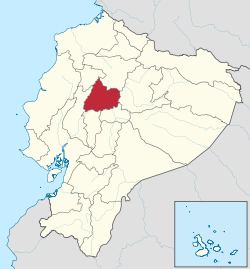 Análisis Externo
CAPITULO II
Análisis Interno
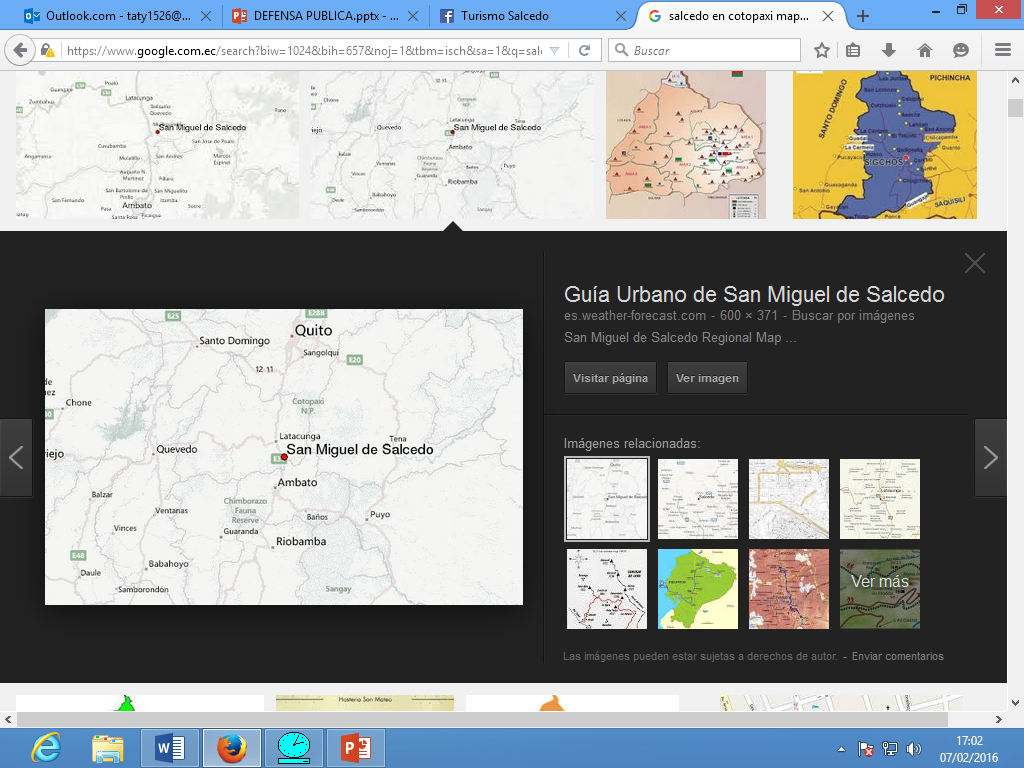 CAPITULO II
Análisis Interno
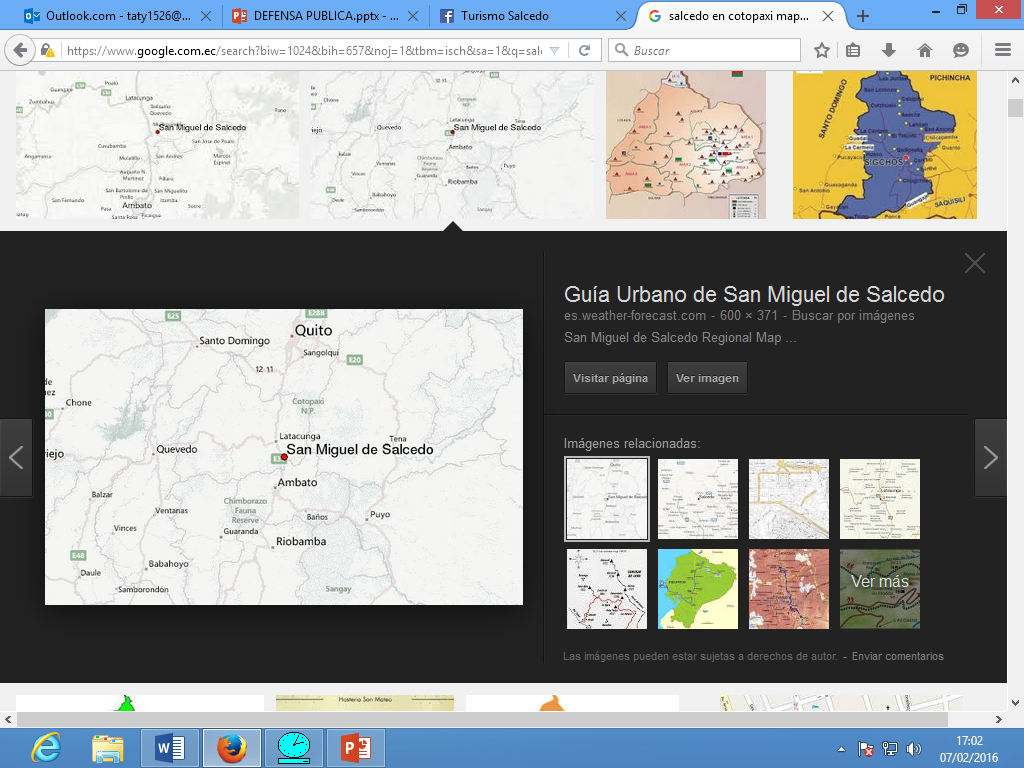 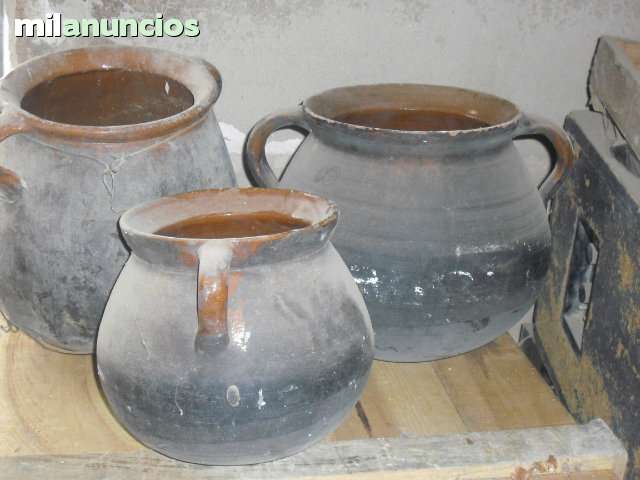 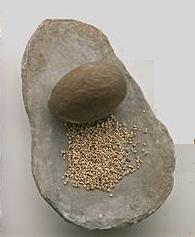 CAPITULO II
DIAGNÓSTICO SITUACIONAL
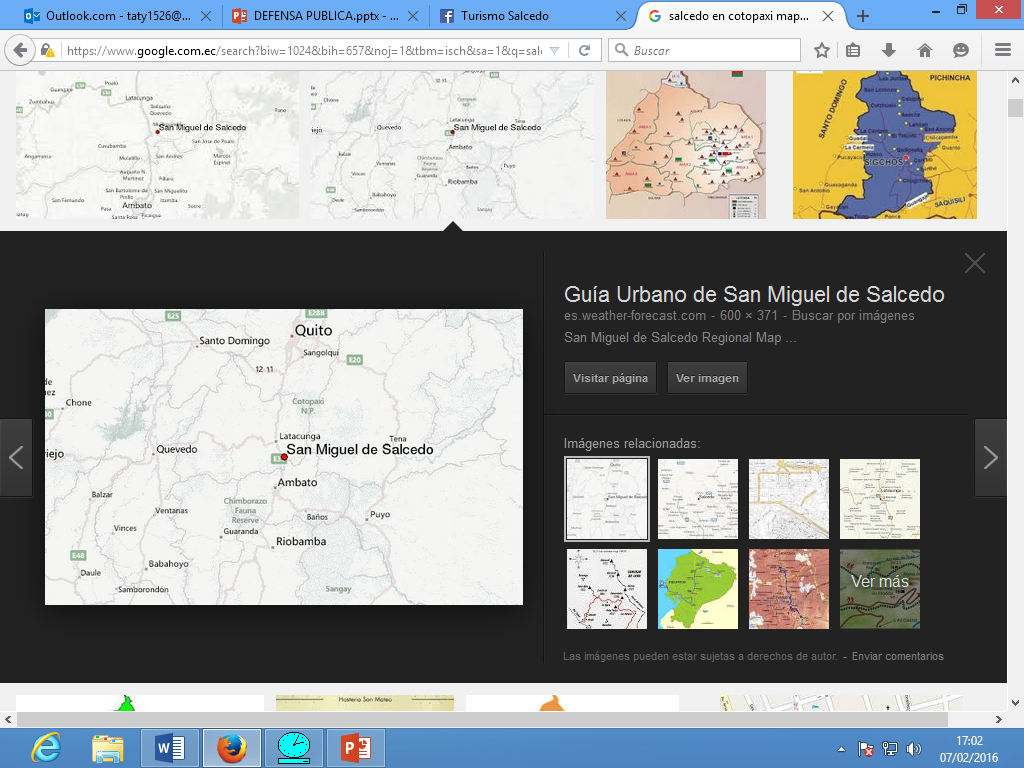 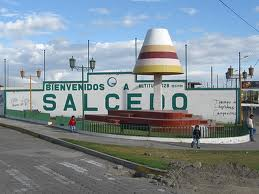 CAPITULO II
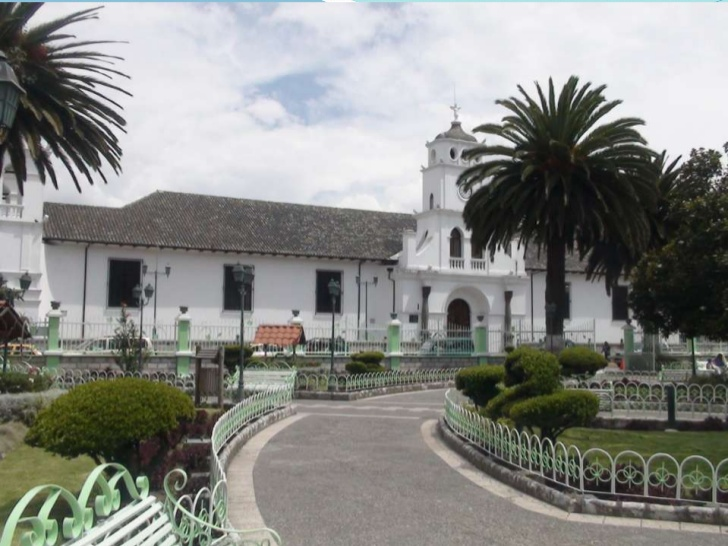 Análisis Interno - Micro
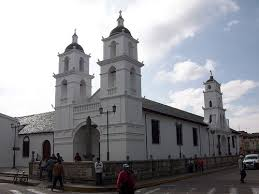 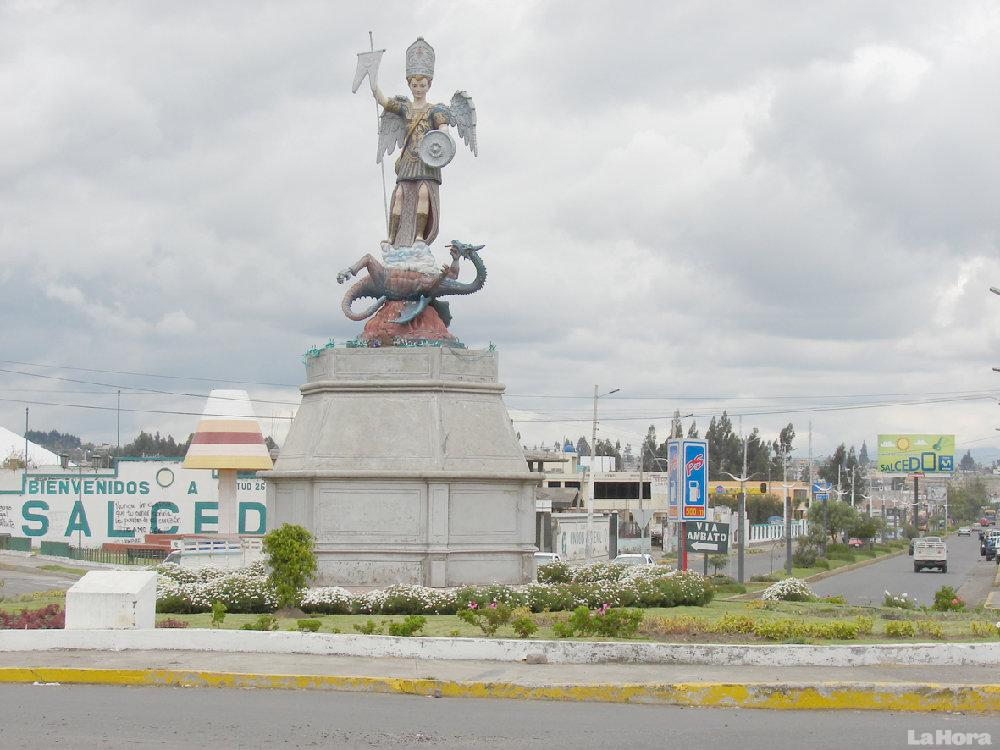 Atractivos
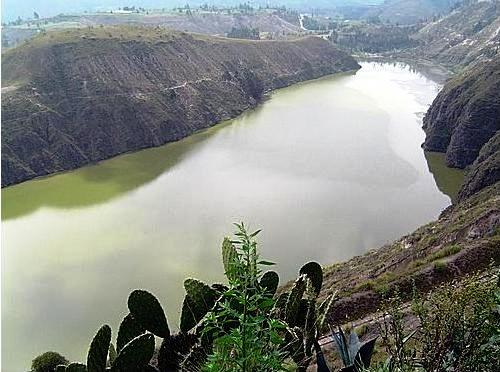 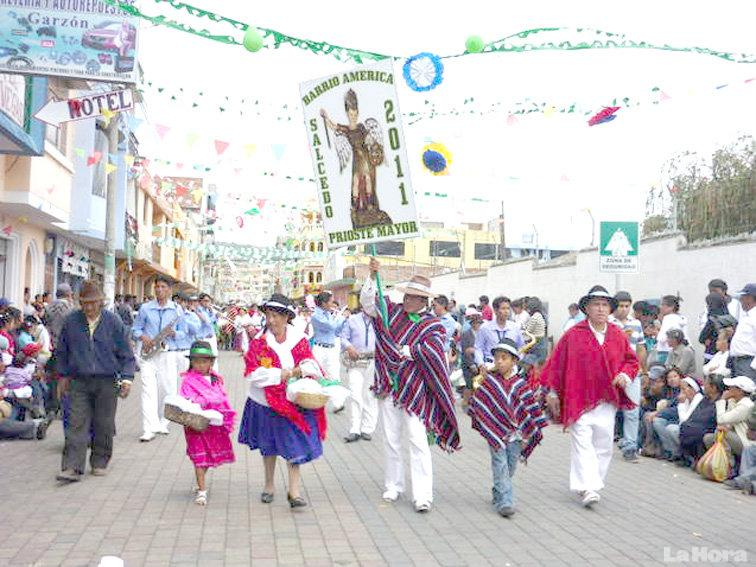 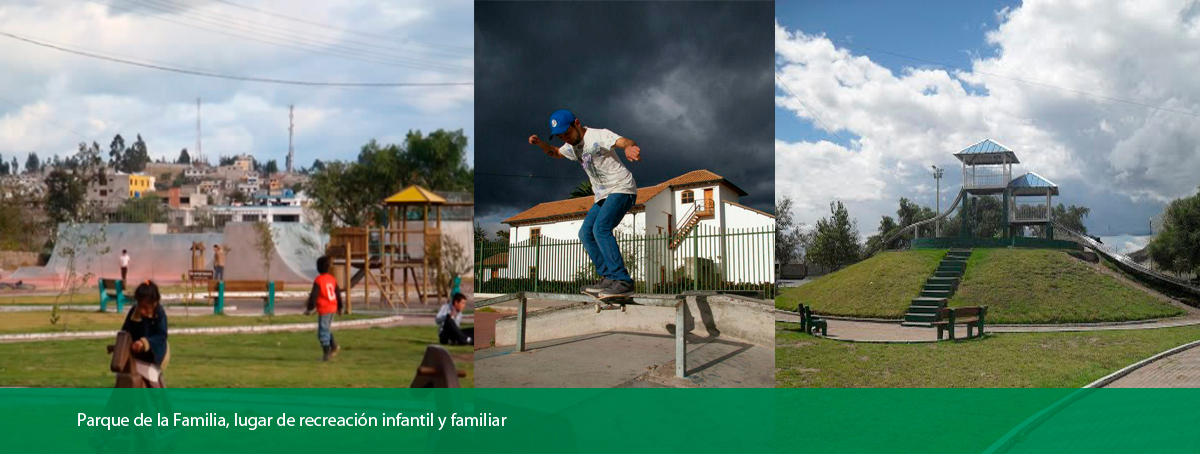 FODA – FESTIVIDADES REPRESENTATIVAS
D
F
O
A
CAPÍTULO III
ESTUDIO DE LA OFERTA
INTY RAYMI
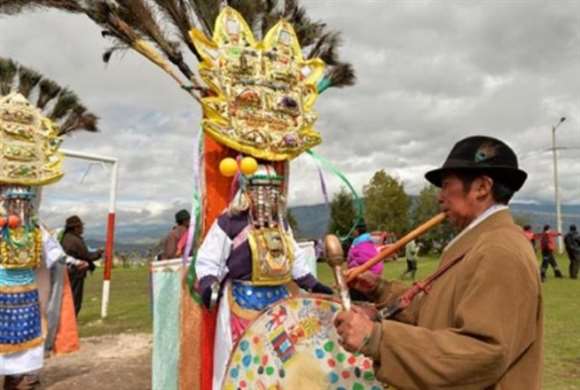 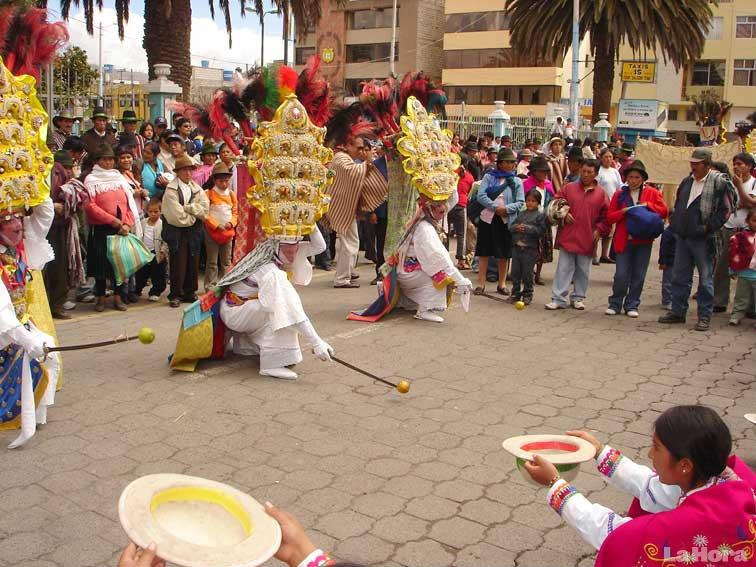 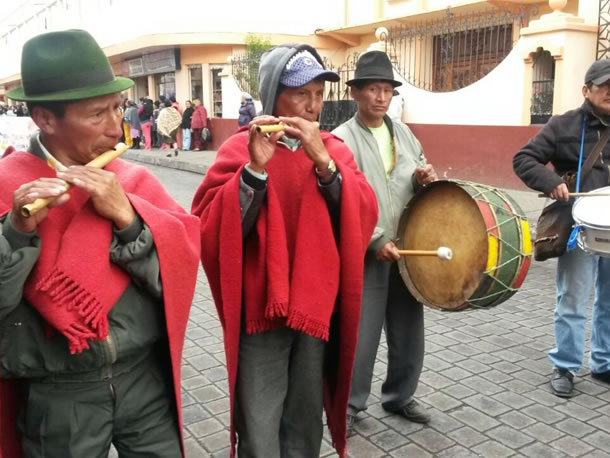 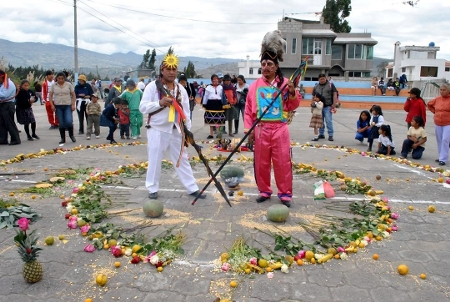 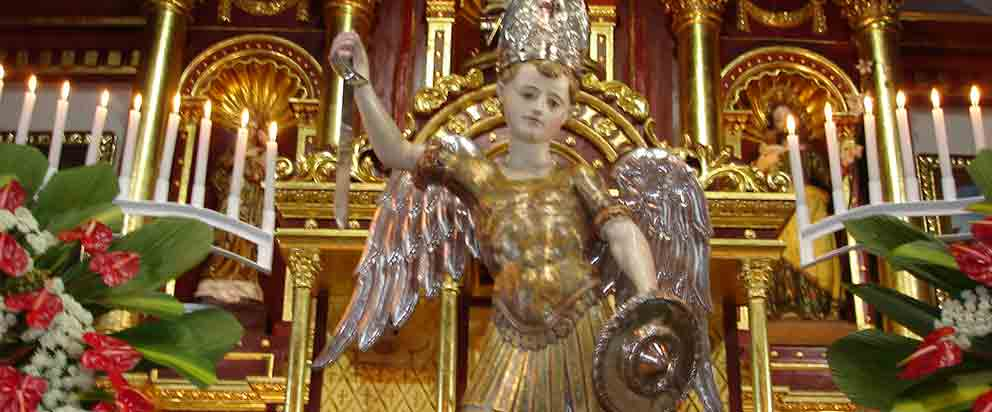 FIESTA DEL
 PRÍNCIPE 
SAN MIGUEL
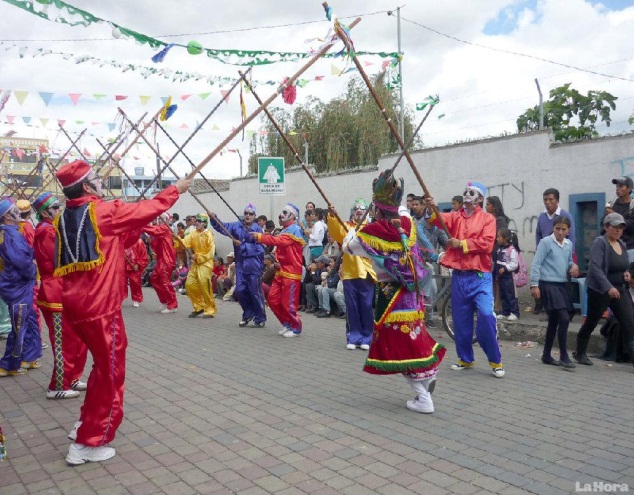 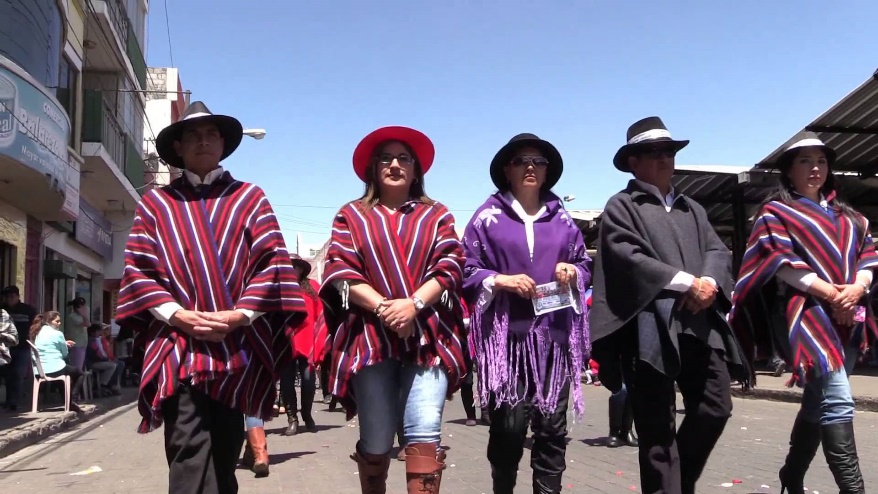 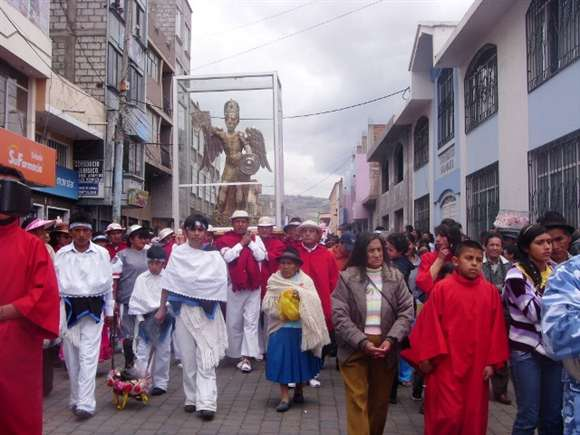 Priostes
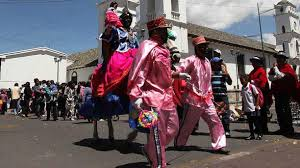 CAPÍTULO III
Convite de las celebraciones
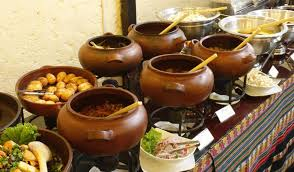 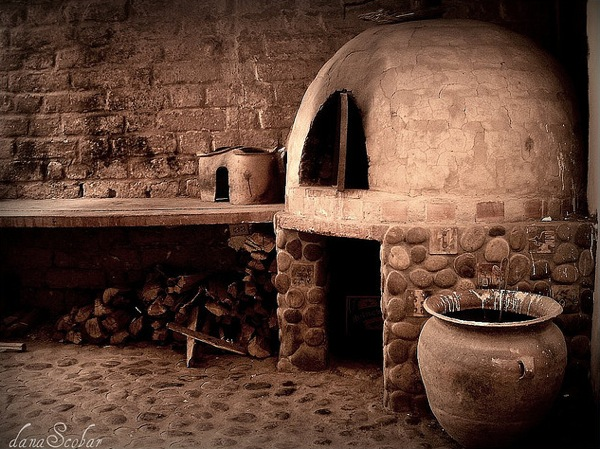 CAPITULO III
ESTUDIO DE LA DEMANDA
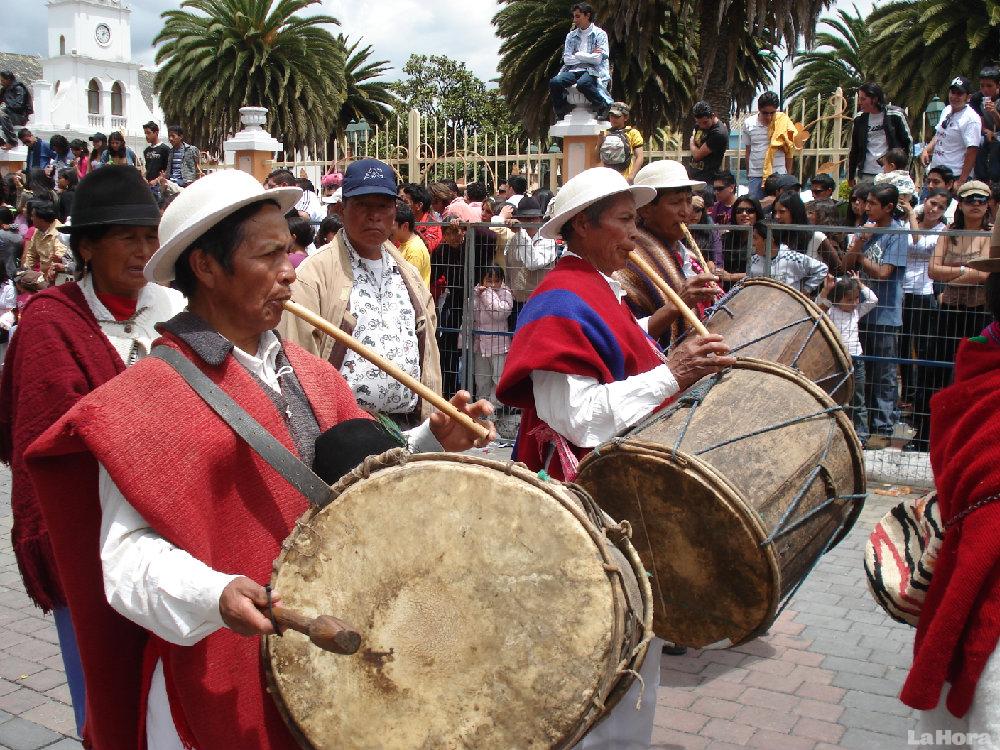 Análisis de Resultados
CAPITULO III
PREGUNTA 6: Elementos importantes 				PREGUNTA 7: Es importancia de la oferta gastronómica
en las festividades								 en las festividades
Análisis de Resultados
CAPITULO III
PREGUNTA 9: Nivel de importancia de técnicas			PREGUNTA 7: La gastronomía contribuye a la
y métodos ancestrales 								 promoción del Cantón
Análisis de Resultados
CAPITULO III
PREGUNTA 12: Medio de conocimiento de 			PREGUNTA 13: Medios de comunicación efectivos las festividades 								 		para promoción
Caracterización del visitante
CAPITULO III
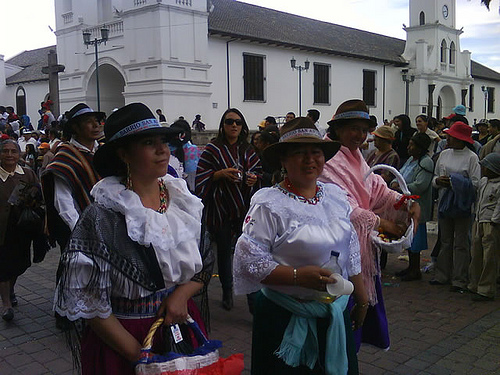 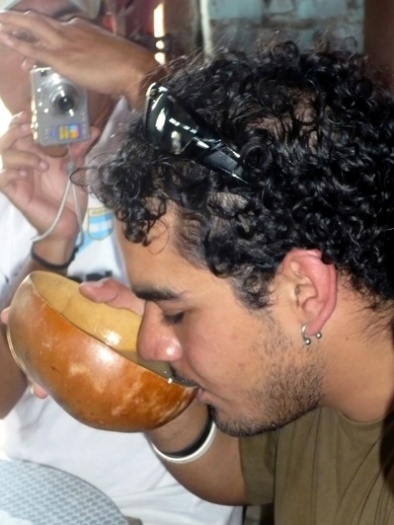 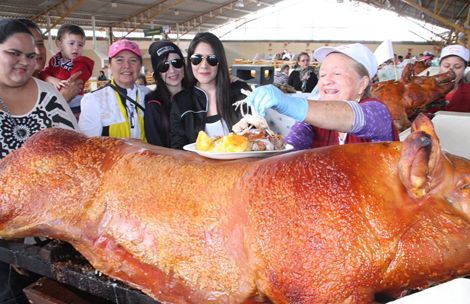 CAPITULO IV
Modelo operativo de la propuesta
Producto Turístico
Promoción adecuada
OFERTA DE CALIDAD
Marca
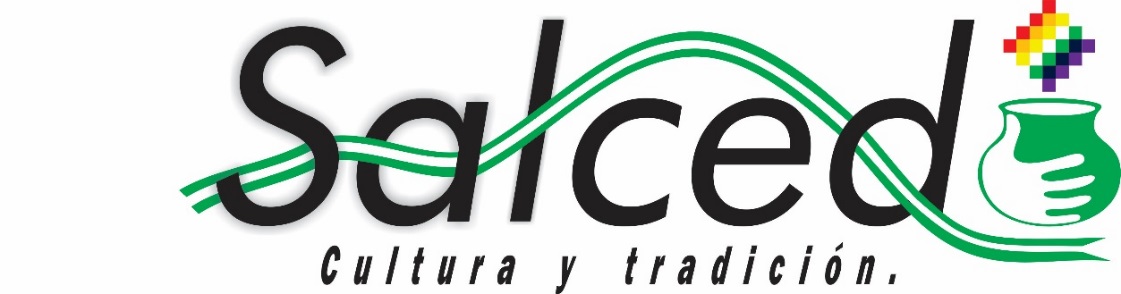 Isologo
Canales
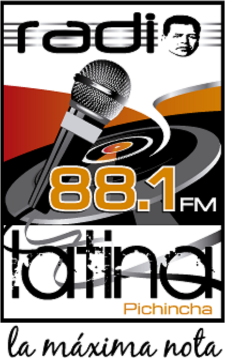 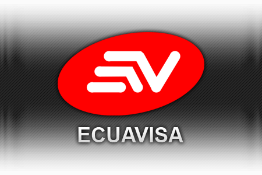 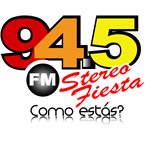 Medios impresos
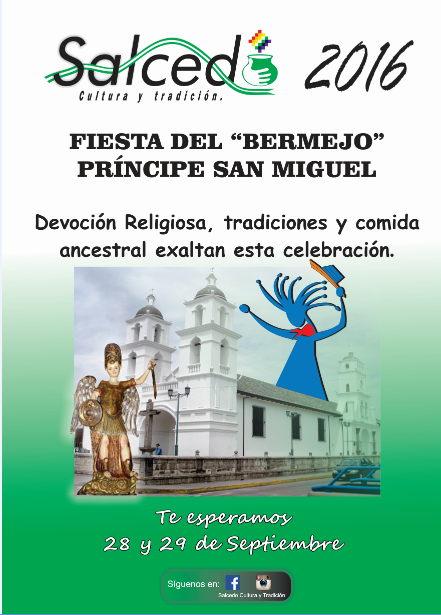 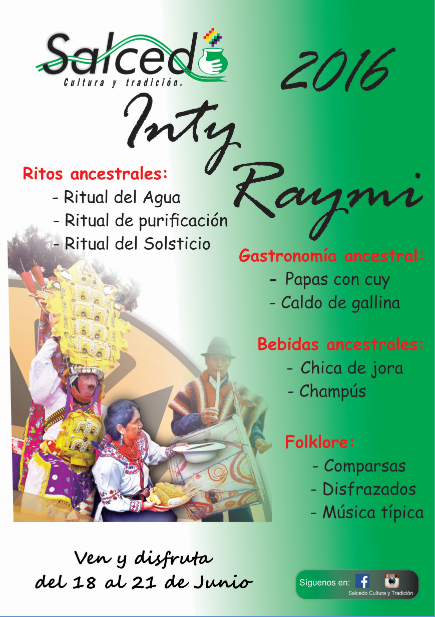 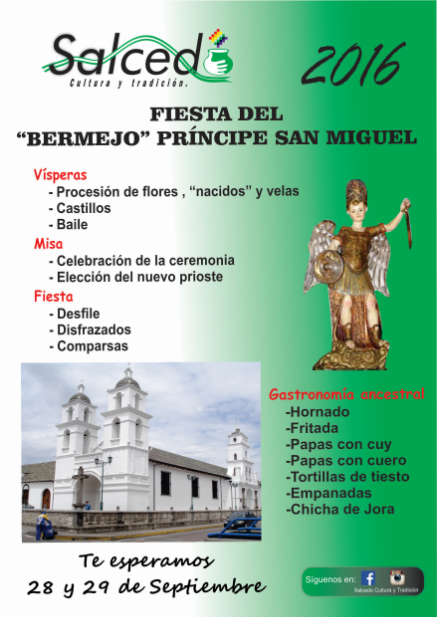 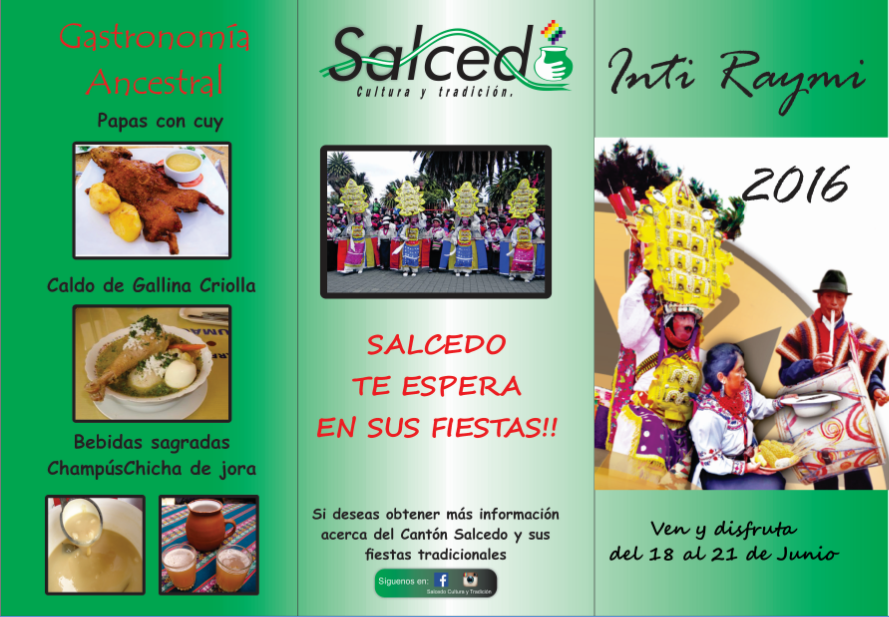 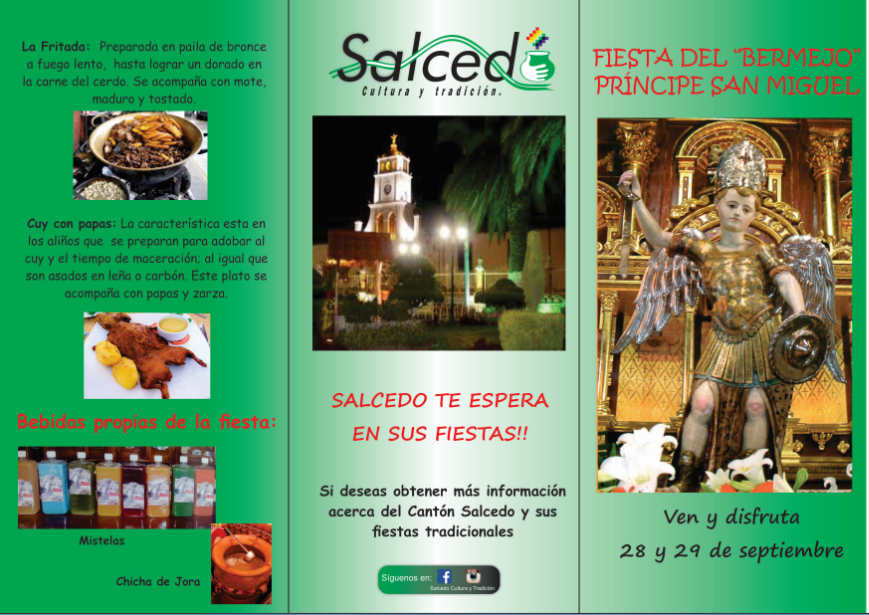 Medios electrónicos
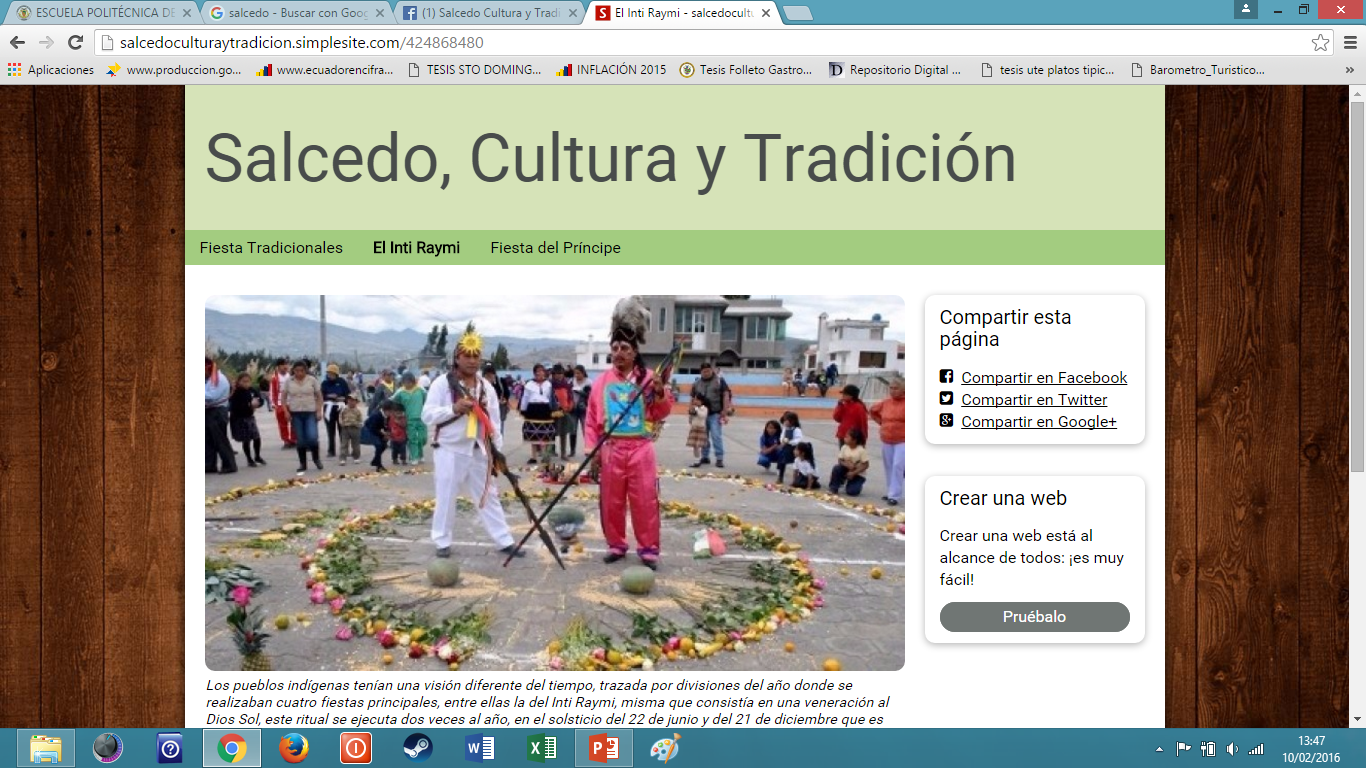 Facebook
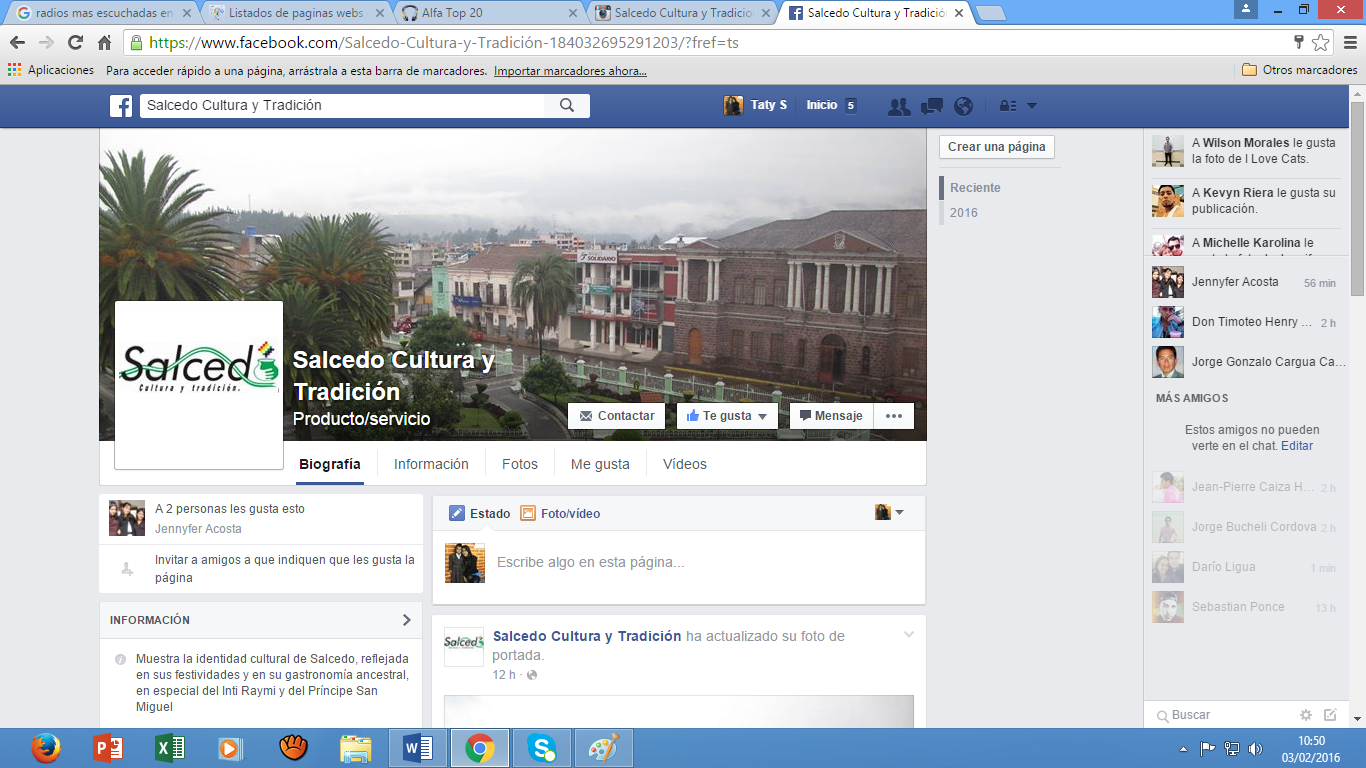 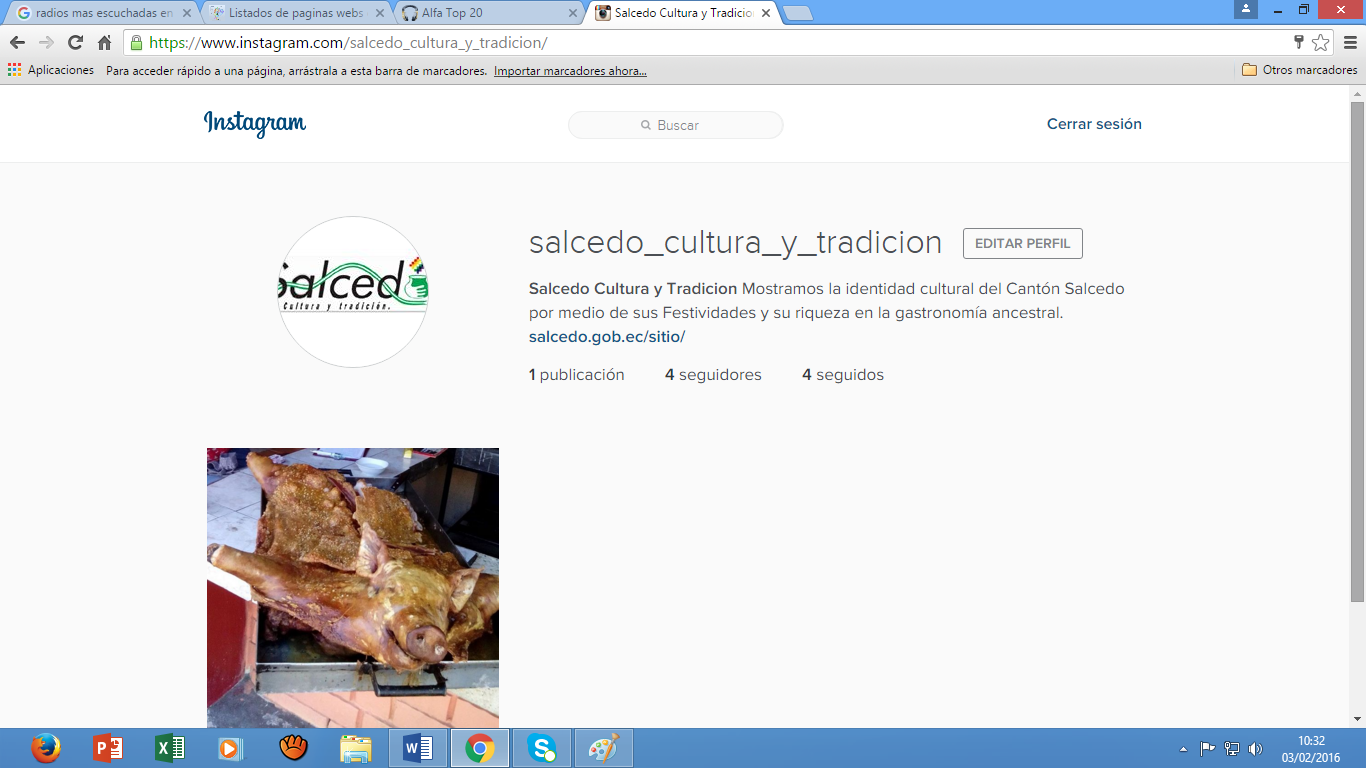 Instagram
Presupuesto Total
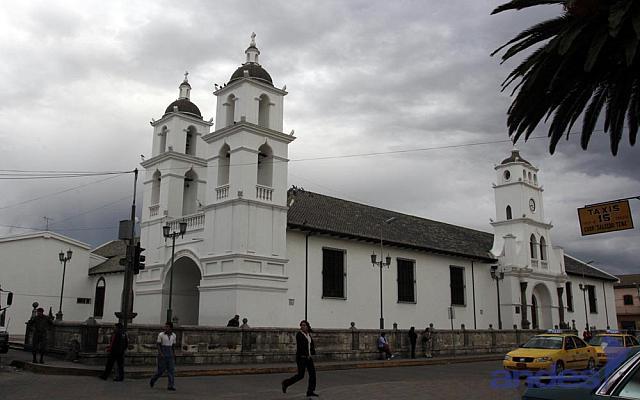 CAPITULO V